Hans 
MAYER
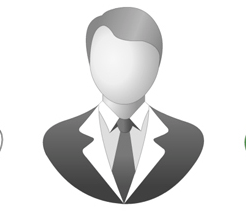 Gesuchte Stellung
ÜBER MICH
BERUFSERFAHRUNG
Beschreiben Sie kurz Ihre Karriere, Ihre Hauptkompetenzen für den Job und Ihre Karriereziele . Dies ist eigentlich eine Einführung zu Ihrer Bewerbung.
FIRMENNAME | 2000 – 2003 - Stellung
Beschreiben Sie hier Ihre Aufgaben dieser Stellung. Beschreiben Sie außerdem Ihre Projekte und die erzielten Resultate. 

FIRMENNAME | 2000 – 2003 - Stellung
Beschreiben Sie hier Ihre Aufgaben dieser Stellung. Beschreiben Sie außerdem Ihre Projekte und die erzielten Resultate. 

FIRMENNAME | 2000 – 2003 - Stellung
Beschreiben Sie hier Ihre Aufgaben dieser Stellung. Beschreiben Sie außerdem Ihre Projekte und die erzielten Resultate.
SPRACHEN
Englisch : Lesen, Schreiben, Sprechen
Deutsch : Lesen, Schreiben, Sprechen
Spanisch : Lesen, Schreiben, 
Italienisch : Muttersprache
AUSBILDUNG
AUSBILDUNG | 2000 – 2003
Beschreiben Sie die Besonderheiten dieser Ausbildung: Diplome, spezielle Optionen , etc ...

AUSBILDUNG | 2000 – 2003
Beschreiben Sie die Besonderheiten dieser Ausbildung: Diplome, spezielle Optionen , etc ...
PERSӦNLICHKEIT
HAUPTKOMPETENZEN
Kompetenz 1
Kompetenz 2
Kompetenz 3 
Kompetenz 4
Kompetenz 5
Kompetenz 1
Kompetenz 2
Kompetenz 3 
Kompetenz 4
Kompetenz 5